המכללה לביטחון לאומי
תחקור מ"ז
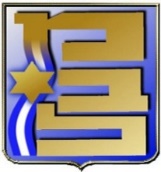 יולי 2020
1
הישגים עיקריים
מימוש המעבר מהפנתיאון למטרו: פרספקטיבה בינ"ל, הרחבת הבחירה, העברת הובלת הלמידה למשתתף, גיוון מתודות הלמידה
יצירת ציר דיגיטלי – קורס, יום עיון, סמינר סייבר
פג"מ
קורונה - למידה מקוונת, התארגנות מחדש לארבעה שבועות
סדנת מו"מ
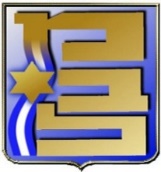 2
פערים עיקריים
פרספקטיבה בינ"ל שאינה מעיניים ישראליות
משפט ציבורי 
פג"מ
שמירה על איזון בין הובלת למידה ע"י המשתתף ("פתוח") לבין תכנית מוכתבת ע"י הסגל ("סגור")
הצגת דעות מקוטבות (פאנלים)
3
לקחים אישיים
תפקיד המד"ר:
מתן הקשרים (קישור הרצאות אורח לתחום הלימוד)
תיווך ושיתוף לגבי הרציונל והמבנה של התכנית לאורך כל השנה (מה עברנו ולאן הולכים)
שיחות חתך (לא רק בינ"ל)
משובי פג"מ
4
ציר הדעה האחרת
דן שיפטן (עונה גלובלית, פלשתינים)
אברום בורג (חברה ישראלית)
גדי טאוב (דמוקרטיה)
אסי דוד (מזה"ת)
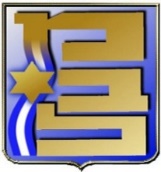 5